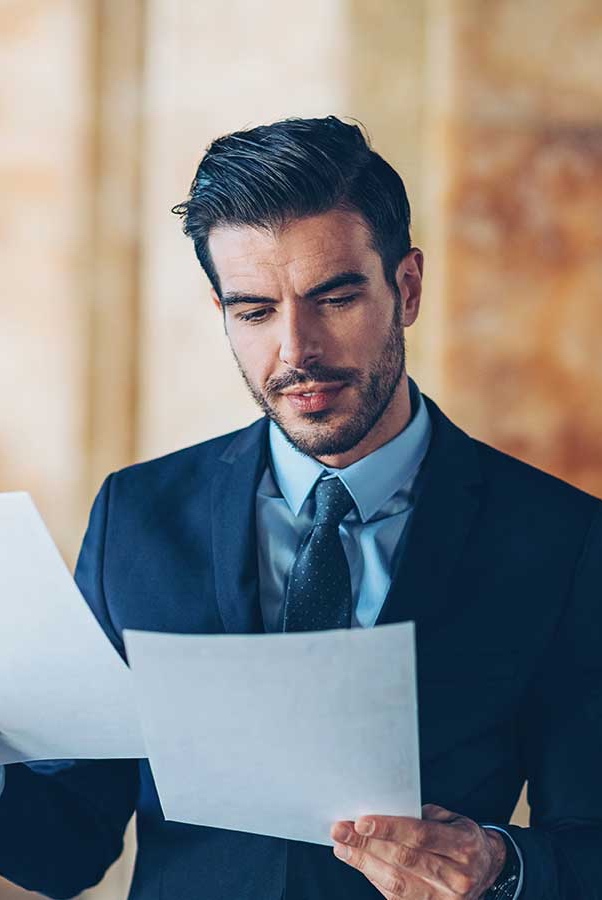 LEAP India Startup Summit 2023
Startup 50: The Trailblazers

Nomination Form
Section A
Key Guidelines
Key Instructions (1/2)
Key Instructions (2/2)
Section B
Build Your Case For Excellence 
(Mandatory Information)
Mandatory Information (1/3)
Mandatory Information (2/3)
Mandatory Information (3/3)
Build Your Case for Excellence (1/6)
Build Your Case for Excellence (2/6)
Build Your Case for Excellence (3/6)
Build Your Case for Excellence (4/6)
Build Your Case for Excellence (5/6)
Build Your Case for Excellence (6/6)
Section C
Additional Information
(These questions will not be considered for evaluation)
Additional Information (1/3)
Additional Information (2/3)
Additional Information (3/3)
Section D
Declaration 
(Mandatory Information)
Declaration (Mandatory Information)